Clases de Música
NM4
 Claudia Coñuecar
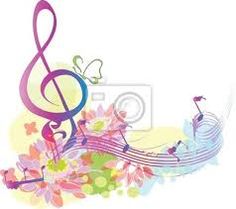 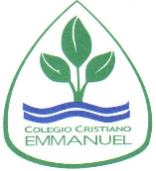 Música en los espacios Públicos
La música pop ha estado ligada desde sus orígenes al espacio urbano, tanto en su producción y consumo como en el uso que este repertorio ha hecho de la ciudad para articular discursos.
Como producto de la industria cultural, la música se sirve de los medios de comunicación para llegar a una audiencia masiva.
Sara Cohen menciona: “la música también produce la ciudad, influyendo en las relaciones sociales y en las actividades que se desarrollan en ella” (Cohen, 1997:93)
La representación del espacio urbano a través de la música popular nos permite adentrarnos en el imaginario de una ciudad y analizar el ethos de la misma.
El ethos urbano es un fenómeno multimedia que resulta de la interacción entre las distintas representaciones musicales, fotográficas, cinematográficas, etc. de un espacio.
No se trata de una representación particular, sino de la suma de todas ellas, que ofrecen las diferentes percepciones de un mismo espacio de forma sincrónica, es decir, en un momento histórico determinado.
Actividad de Trabajo
1.- Lee la siguiente frase: “..no hay que olvidar que a veces se escucha una canción y ni siquiera le presto atención”. Esto ¿te ha sucedido? ¿Dónde?

¿Has escuchado alguna canción en espacios públicos y casi ya te la sabes de memoria, pero nunca la escuchaste voluntariamente? ¿Cuál?
Información
PLAZO DE ENTREGA: 
Sábado 09 DE MAYO
CORREO: cconuecar@emmanuel.cl
Whatsapp: +56978961502
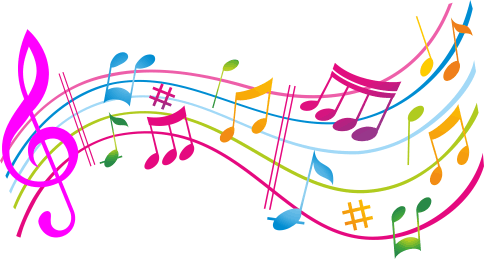